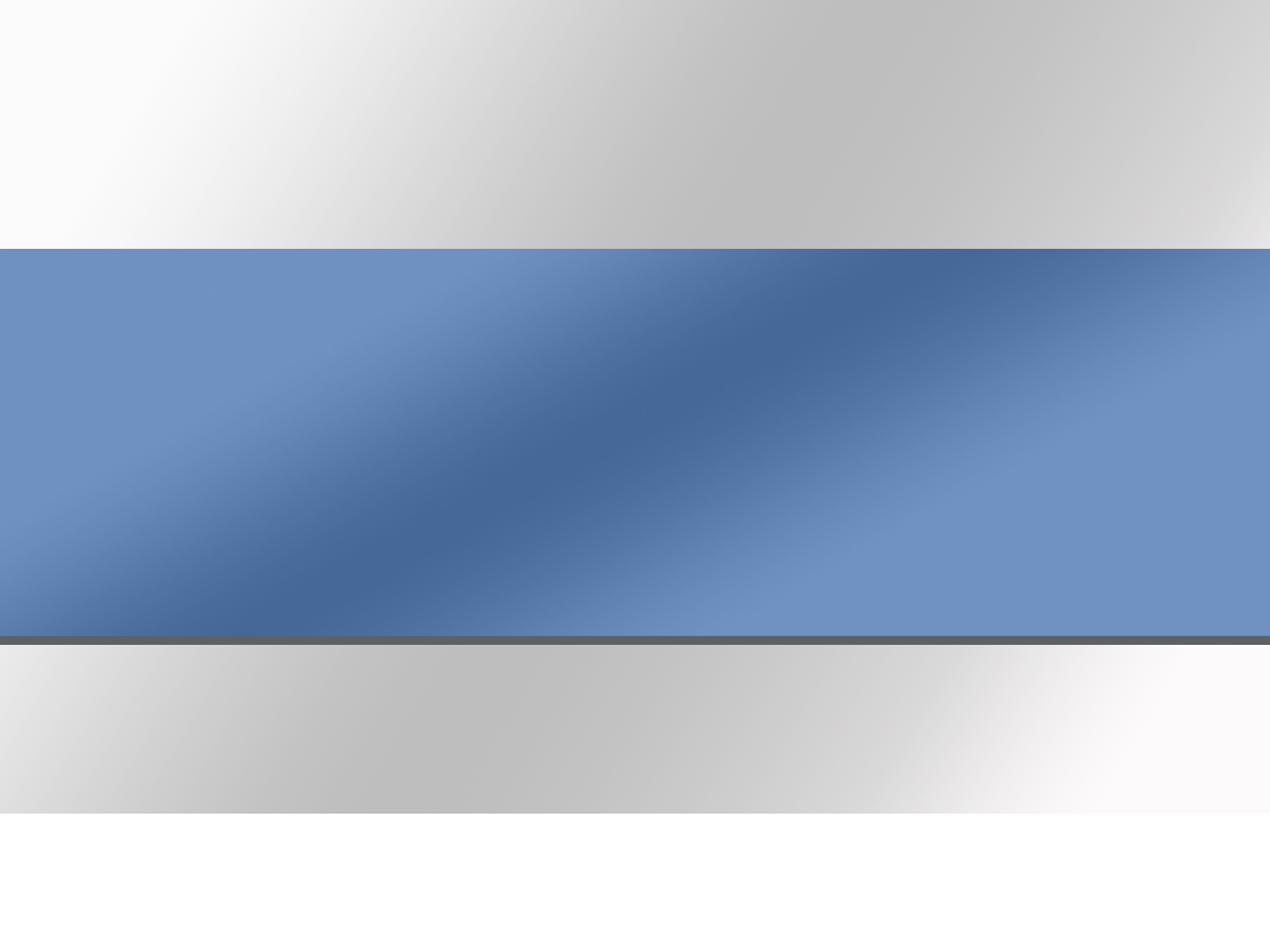 18 лет
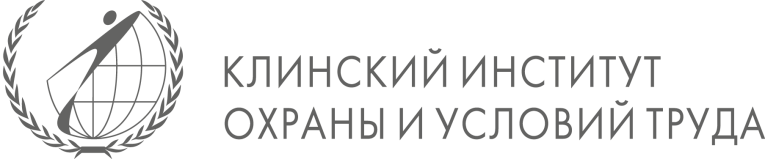 ПРОФЕССИОНАЛЬНОЙ ДЕЯТЕЛЬНОСТИ 
В СФЕРЕ ОХРАНЫ ТРУДА
Декларирование соответствия условий труда государственным нормативным
 требованиям охраны труда
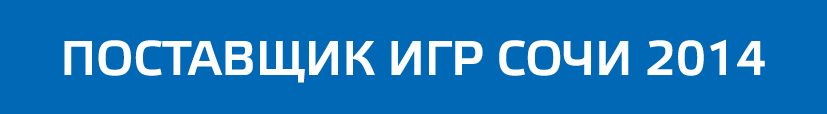 Общие положения и порядок проведения процедуры декларирования соответствий условий труда.
2
Декларация соответствия - это документ, удостоверяющий соответствие условий труда государственным нормативным требованиям охраны труда, сведения о котором размещаются в реестре деклараций соответствия федерального органа исполнительной власти, уполномоченного на проведение государственного надзора и контроля за соблюдением трудового законодательства.
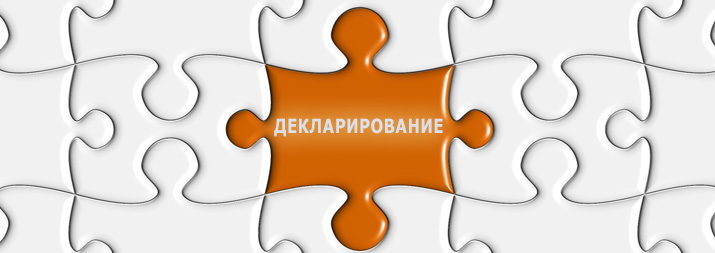 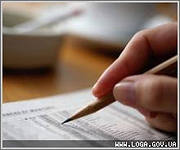 Подача деклараций носит заявительный характер на
 безвозмездной основе
[Speaker Notes: 426-ФЗ, Глава 2. Порядок проведения специальной оценки условий труда. 
Статья 11. Декларирование соответствия условий труда государственным нормативным требованиям охраны труда.
1. В отношении рабочих мест, на которых вредные и (или) опасные производственные факторы по результатам осуществления идентификации не выявлены, работодателем подается в территориальный орган федерального органа исполнительной власти, уполномоченного на проведение федерального государственного надзора за соблюдением трудового законодательства и иных нормативных правовых актов, содержащих нормы трудового права (далее – Федеральная служба по труду и занятости), по месту своего нахождения декларация соответствия условий труда государственным нормативным требованиям охраны труда.
 ----
1. Федеральный орган исполнительной власти, уполномоченного на проведение федерального государственного надзора за соблюдением трудового законодательства и иных нормативных правовых актов, содержащих нормы трудового права (далее – Федеральная служба по труду и занятости или РОСТРУД) .]
Общие положения и порядок проведения процедуры декларирования соответствий условий труда.
3
История вопроса
Приказ Минздравсоцразвития России от 26.04.2011 N 342н "Об утверждении Порядка проведения аттестации рабочих мест по условиям труда“
(в ред. Приказа Минтруда России от 12.12.2012 N 590н)
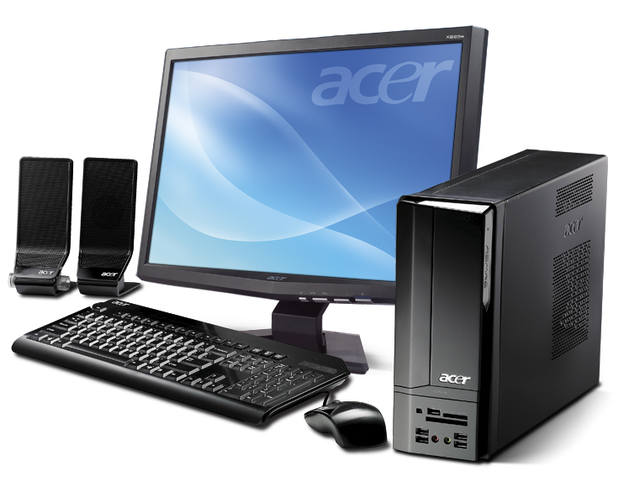 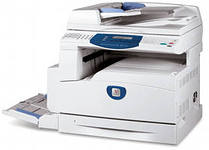 Статья 11. Декларирование соответствия условий труда государственным нормативным требованиям охраны труда
4
п. 1
Основные моменты
[Speaker Notes: 1. В отношении рабочих мест, на которых вредные и (или) опасные производственные факторы по результатам осуществления идентификации не выявлены, работодателем подается в территориальный орган федерального органа исполнительной власти, уполномоченного на проведение федерального государственного надзора за соблюдением трудового законодательства и иных нормативных правовых актов, содержащих нормы трудового права, по месту своего нахождения декларация соответствия условий труда государственным нормативным требованиям охраны труда.]
Статья 11. Декларирование соответствия условий труда государственным нормативным требованиям охраны труда
5
п. 2
Министерства труда и социальной защиты Российской Федерации разрабатывает
[Speaker Notes: 2. Форма и порядок подачи декларации соответствия условий труда государственным нормативным требованиям охраны труда устанавливаются федеральным органом исполнительной власти, осуществляющим функции по выработке и реализации государственной политики и нормативно-правовому регулированию в сфере труда.]
Статья 11. Декларирование соответствия условий труда государственным нормативным требованиям охраны труда
6
п. 3
Федеральная служба по труду и занятости
обеспечивает
[Speaker Notes: 3. Федеральный орган исполнительной власти, уполномоченный на проведение федерального государственного надзора за соблюдением трудового законодательства и иных нормативных правовых актов, содержащих нормы трудового права, обеспечивает формирование и ведение реестра деклараций соответствия условий труда государственным нормативным требованиям охраны труда в порядке, установленном федеральным органом исполнительной власти, осуществляющим функции по выработке и реализации государственной политики и нормативно-правовому регулированию в сфере труда.]
Статья 11. Декларирование соответствия условий труда государственным нормативным требованиям охраны труда
7
п. 4
Действие декларации
[Speaker Notes: 4. Декларация соответствия условий труда государственным нормативным требованиям охраны труда действительна в течение пяти лет. Указанный срок исчисляется со дня утверждения отчета о проведении специальной оценки условий труда.]
Статья 11. Декларирование соответствия условий труда государственным нормативным требованиям охраны труда
8
п. 5
Причины прекращения действия декларации
(в отношении рабочего места)
После прекращения действия декларации проводится внеплановая специальная оценка
[Speaker Notes: 5. В случае, если в период действия декларации соответствия условий труда государственным нормативным требованиям охраны труда с работником, занятым на рабочем месте, в отношении которого принята данная декларация, произошел несчастный случай на производстве (за исключением несчастного случая на производстве, произошедшего по вине третьих лиц) или у него выявлено профессиональное заболевание, причиной которых явилось воздействие на работника вредных и (или) опасных производственных факторов, в отношении такого рабочего места действие данной декларации прекращается и проводится внеплановая специальная оценка условий труда.]
Статья 11. Декларирование соответствия условий труда государственным нормативным требованиям охраны труда
9
п. 6
Решение о прекращении действия декларации
[Speaker Notes: 6. Решение о прекращении действия декларации соответствия условий труда государственным нормативным требованиям охраны труда принимается федеральным органом исполнительной власти, уполномоченным на проведение федерального государственного надзора за соблюдением трудового законодательства и иных нормативных правовых актов, содержащих нормы трудового права, о чем в срок не позднее чем в течение десяти календарных дней со дня наступления указанных в части 5 настоящей статьи обстоятельств делается соответствующая запись в реестре деклараций соответствия условий труда государственным нормативным требованиям охраны труда.]
Статья 11. Декларирование соответствия условий труда государственным нормативным требованиям охраны труда
10
п. 7
Продление действия декларации
 на последующие 
 5 лет
[Speaker Notes: 7. По истечении срока действия декларации соответствия условий труда государственным нормативным требованиям охраны труда и в случае отсутствия в период ее действия обстоятельств, указанных в части 5 настоящей статьи, срок действия данной декларации считается продленным на следующие пять лет.]
Общие положения и порядок проведения процедуры декларирования соответствий условий труда. Процессная схема.
11
Работодатель
Организация, проводящая специальную оценку (эксперты)
Государственная инспекция труда в субъекте Российской Федерации
[Speaker Notes: Декларация соответствия условий труда подтверждает, что условия труда на данном конкретном рабочем месте соответствуют требованиям государственных нормативных документов. 
Если в процессе идентификации комиссией не выявлены потенциально вредные и (или) опасные производственные факторы, то условия труда на таких рабочих местах признаются допустимыми, а перечень таких рабочих мест подлежит декларированию. 

 Декларация соответствия условий труда оформляется работодателем в процессе проведения специальной оценки условий труда (СОУТ) - после идентификации - и подается в территориальное управление федерального органа исполнительной власти по трудовому законодательству. 

В декларации соответствия указываются:
реквизиты организации, на которой проводилась СОУТ, 
перечень рабочих мест с допустимыми условиями труда, 
дата и номер протокола комиссии, 
организация, проводившая спецоценку, 
сведения об эксперте, 
дата принятия декларации, 
дата окончания действия декларации. 

На оборотной стороне документа указываются сведения о регистрации декларации: дата регистрации и регистрационный номер, подпись, печать. 

 Декларация соответствия условий труда действительна в течение пяти лет и, если за это время на этих рабочих местах не было зарегистрировано несчастного случая или профессионального заболевания, то срок действия декларации соответствия считается продленным на следующие пять лет
------]
Общие положения и порядок проведения процедуры декларирования соответствий условий труда.
12
Общие положения и порядок проведения процедуры декларирования соответствий условий труда.
13
Общие положения и порядок проведения процедуры декларирования соответствий условий труда.
14
Декомпозиция процесса декларирования при выявленных потенциально ВОПФ
Результаты измерений на оценку
[Speaker Notes: Статья 10. Идентификация потенциально вредных и (или) опасных производственных факторов
1. Под идентификацией потенциально вредных и (или) опасных производственных факторов понимаются сопоставление и установление совпадения имеющихся на рабочих местах факторов производственной среды и трудового процесса с факторами производственной среды и трудового процесса, предусмотренными классификатором вредных и (или) опасных производственных факторов, утвержденным федеральным органом исполнительной власти, осуществляющим функции по выработке и реализации государственной политики и нормативно-правовому регулированию в сфере труда, с учетом мнения Российской трехсторонней комиссии по регулированию социально-трудовых отношений. Процедура осуществления идентификации потенциально вредных и (или) опасных производственных факторов устанавливается методикой проведения специальной оценки условий труда, предусмотренной частью 3 статьи 8 настоящего Федерального закона.
2. Идентификация потенциально вредных и (или) опасных производственных факторов на рабочих местах осуществляется экспертом организации, проводящей специальную оценку условий труда. Результаты идентификации потенциально вредных и (или) опасных производственных факторов утверждаются комиссией, формируемой в порядке, установленном статьей 9 настоящего Федерального закона.
3. При осуществлении на рабочих местах идентификации потенциально вредных и (или) опасных производственных факторов должны учитываться:
1) производственное оборудование, материалы и сырье, используемые работниками и являющиеся источниками вредных и (или) опасных производственных факторов, которые идентифицируются и при наличии которых в случаях, установленных законодательством Российской Федерации, проводятся обязательные предварительные (при поступлении на работу) и периодические (в течение трудовой деятельности) медицинские осмотры работников;
2) результаты ранее проводившихся на данных рабочих местах исследований (испытаний) и измерений вредных и (или) опасных производственных факторов;
3) случаи производственного травматизма и (или) установления профессионального заболевания, возникшие в связи с воздействием на работника на его рабочем месте вредных и (или) опасных производственных факторов;
4) предложения работников по осуществлению на их рабочих местах идентификации потенциально вредных и (или) опасных производственных факторов.

4. В случае, если вредные и (или) опасные производственные факторы на рабочем месте не идентифицированы, условия труда на данном рабочем месте признаются комиссией допустимыми, а исследования (испытания) и измерения вредных и (или) опасных производственных факторов не проводятся.

5. В случае, если вредные и (или) опасные производственные факторы на рабочем месте идентифицированы, комиссия принимает решение о проведении исследований (испытаний) и измерений данных вредных и (или) опасных производственных факторов в порядке, установленном статьей 12 настоящего Федерального закона.

6. Идентификация потенциально вредных и (или) опасных производственных факторов не осуществляется в отношении:
1) рабочих мест работников, профессии, должности, специальности которых включены в списки соответствующих работ, производств, профессий, должностей, специальностей и учреждений (организаций), с учетом которых осуществляется досрочное назначение трудовой пенсии по старости;
2) рабочих мест, в связи с работой на которых работникам в соответствии с законодательными и иными нормативными правовыми актами предоставляются гарантии и компенсации за работу с вредными и (или) опасными условиями труда;
3) рабочих мест, на которых по результатам ранее проведенных аттестации рабочих мест по условиям труда или специальной оценки условий труда были установлены вредные и (или) опасные условия труда.

7. Перечень подлежащих исследованиям (испытаниям) и измерениям вредных и (или) опасных производственных факторов на указанных в части 6 настоящей статьи рабочих местах определяется экспертом организации, проводящей специальную оценку условий труда, исходя из перечня вредных и (или) опасных производственных факторов, указанных в частях 1 и 2 статьи 13 настоящего Федерального закона.]
Общие положения и порядок проведения процедуры декларирования соответствий условий труда.
15
Анализ сравнения уровней фактического воздействия ВОПФ с предельно –допустимыми уровнями
Значительное отклонение
Незначительное отклонение
Общие положения и порядок проведения процедуры декларирования соответствий условий труда.
16
Общие положения и порядок проведения процедуры декларирования соответствий условий труда.
17
Общие положения и порядок проведения процедуры декларирования соответствий условий труда.
18
ПОРЯДОК оформления декларации соответствия условий труда государственным нормативным требованиям охраны труда
Способы передачи декларации в ГИТ
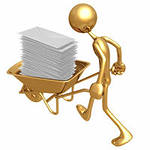 Общие положения и порядок проведения процедуры декларирования соответствий условий труда.
19
Основные группы субъектов, интересы которых были затронуты введением документов
20
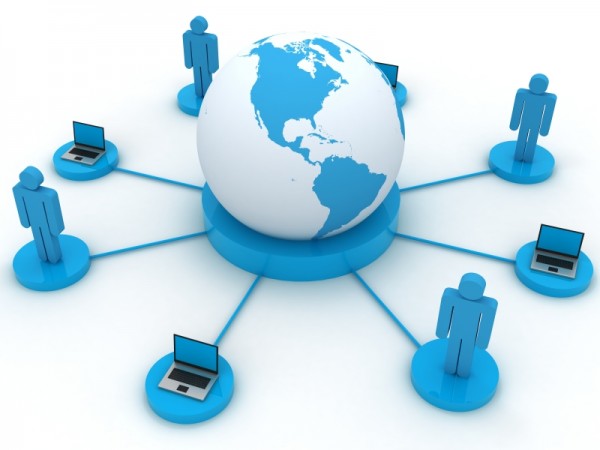 Данные Федеральной службы государственной статистики (Российский статистический ежегодник - 2012 г.)
[Speaker Notes: Министерство труда и социальной защиты Российской Федерации (далее - Минтруд России).      
      С целью подтверждения соответствия условий труда государственным нормативным требованиям охраны труда статьей 11 Федерального закона "О специальной оценке условий труда" предусматривается подача декларации соответствия условий труда государственным нормативным требованиям охраны труда, которая должна прийти на смену сертификации организации работ по охране труда, предусмотренной Трудовым кодексом Российской Федерации. 
      Для практической реализации предлагаемой процедуры необходимо принятие нормативного правового акта, устанавливающего форму декларации соответствия условий труда государственным нормативным требованиям охраны труда и порядок ее оформления, порядок ведения реестра деклараций соответствия условий труда государственным нормативным требованиям охраны труда. 
      Целью принятия данного нормативного правового акта является установление на территории Российской Федерации единой формы декларации соответствия условий труда государственным нормативным требованиям охраны труда и формирование информационного ресурса в области декларирования соответствия условий труда государственным нормативным требованиям охраны труда.
-------
7. Основные группы субъектов предпринимательской и иной экономической деятельности, иные заинтересованные лица, включая органы государственной власти, интересы которых будут затронуты предлагаемым правовым регулированием, оценка количества таких субъектов    Работодатели, осуществляющие свою деятельность на территории РФ – 4867 тыс. на конец 2011 г.
   Работники – 71,7 млн. чел в 2012 г.
   Организации, проводящие СОУТ – около 900
   Эксперты, аттестованные на проведение СОУТ - 4500
   Федеральная служба по труду и занятости – 1
   Государственная инспекция труда по субъектам РФ - 83
(Данные Федеральной службы государственной статистики (Российский статистический ежегодник - 2012 г.) )]
Исходные данные и документы, формируемые по результатам проведения процедуры декларирования соответствий условий труда.
21
Приказ Минтруда России № 80н от 07.02.2014 г.
22
«О форме и порядке подачи декларации соответствия условий труда государственным нормативным требованиям охраны труда, Порядке формирования и ведения реестра деклараций соответствия условий труда государственным нормативным требованиям охраны труда»
[Speaker Notes: Министерство труда и социальной защиты Российской Федерации (далее - Минтруд России).      
      С целью подтверждения соответствия условий труда государственным нормативным требованиям охраны труда статьей 11 Федерального закона "О специальной оценке условий труда" предусматривается подача декларации соответствия условий труда государственным нормативным требованиям охраны труда, которая должна прийти на смену сертификации организации работ по охране труда, предусмотренной Трудовым кодексом Российской Федерации. 
      Для практической реализации предлагаемой процедуры необходимо принятие нормативного правового акта, устанавливающего форму декларации соответствия условий труда государственным нормативным требованиям охраны труда и порядок ее оформления, порядок ведения реестра деклараций соответствия условий труда государственным нормативным требованиям охраны труда. 
      Целью принятия данного нормативного правового акта является установление на территории Российской Федерации единой формы декларации соответствия условий труда государственным нормативным требованиям охраны труда и формирование информационного ресурса в области декларирования соответствия условий труда государственным нормативным требованиям охраны труда.
-------
7. Основные группы субъектов предпринимательской и иной экономической деятельности, иные заинтересованные лица, включая органы государственной власти, интересы которых будут затронуты предлагаемым правовым регулированием, оценка количества таких субъектов    Работодатели, осуществляющие свою деятельность на территории РФ – 4867 тыс. на конец 2011 г.
   Работники – 71,7 млн. чел в 2012 г.
   Организации, проводящие СОУТ – около 900
   Эксперты, аттестованные на проведение СОУТ - 4500
   Федеральная служба по труду и занятости – 1
   Государственная инспекция труда по субъектам РФ - 83
(Данные Федеральной службы государственной статистики (Российский статистический ежегодник - 2012 г.) )]
ФОРМА декларации соответствия условий труда государственным нормативным требованиям охраны труда
23
Декларация соответствия условий труда государственным нормативным требованиям охраны труда
_____________________________________________________________________________________

(наименование юридического лица/индивидуального предпринимателя (фамилия, имя, отчество (при наличии) индивидуального предпринимателя, действующего без образования юридического лица), подавшего декларацию, место нахождения и место  осуществления деятельности, идентификационный номер налогоплательщика, основной государственный регистрационный номер)
заявляет, что на рабочем месте (рабочих местах) 

___________________________________________________________________________________________________________________________ 
(наименование должности, профессии или специальности работника (работников), занятого (занятых) на рабочем месте (рабочих местах), индивидуальный номер (номера) рабочего места (рабочих мест), численность занятых работников в отношении каждого рабочего места)
не выявлены вредные и (или) опасные производственные факторы, условия труда соответствуют государственным нормативным требованиям охраны труда.Декларация подана на основании ___________________________________________
                                                               (реквизиты заключения эксперта организации, проводящей специальную оценку условий труда)
Специальная оценка условий труда проведена ________________________________
                                                                                                                                                   (наименование организации, проводившей специальную 
________________________________________________________________________
оценку условий труда, регистрационный номер в реестре организаций, проводящих специальную оценку условий труда)
Дата подачи декларации «___» ________________ 20____г. 
М.П.      ____________________                                ____________________
                           (подпись)*                                                                            (инициалы, фамилия)*
[Speaker Notes: * Декларация подписывается руководителем юридического лица или лично индивидуальным предпринимателем и заверяется печатью юридического лица/индивидуального предпринимателя]
ФОРМА декларации соответствия условий труда государственным нормативным требованиям охраны труда (продолжение)
24
Сведения о регистрации декларации
__________________________________________________________________
(наименование территориального органа Федеральной службы по труду и занятости, зарегистрировавшего декларацию)
___________________                                 ______________________
               (дата регистрации)                                                                                        (регистрационный номер)
 
М.П.     ___________________                     ____________________________
                              (подпись)                                                         (инициалы, фамилия должностного лица территориального органа
				           Федеральной службы по труду и занятости, зарегистрировавшего 						декларацию)
[Speaker Notes: Заполняется ГИТ (территориальным органом Федеральной службы по труду и занятости) в случае поступления декларации на бумажном носителе. 
При подаче декларации в электронном виде данная информация заполняется автоматически с учетом места нахождения рабочих мест, в отношении которых подается декларация.]
Порядок подачи декларации соответствия условий труда государственным нормативным требованиям охраны труда
25
Декларация оформляется
в отношении рабочих мест, на которых ВОПФ по результатам осуществления идентификации потенциально ВОПФ 
не выявлены.
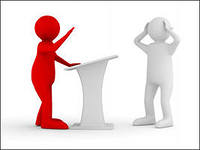 Декларация подается
работодателем в срок не позднее
 30 рабочих дней
 со дня утверждения отчета о проведении СОУТ
В случае включения в декларацию хотя бы одного аналогичного рабочего места, в декларацию включаются сведения обо всех рабочих местах, аналогичных данному рабочему месту.
[Speaker Notes: 2. Декларация оформляется в отношении рабочих мест, на которых вредные и (или) опасные факторы производственной среды и трудового процесса по результатам осуществления идентификации потенциально вредных и (или) опасных производственных факторов не выявлены.
3. Декларация подается работодателем по форме согласно приложению № 1 в территориальный орган Федеральной службы по труду и занятости (далее – государственная инспекция труда в субъекте Российской Федерации) по месту своего нахождения лично или направляется почтовым отправлением с описью вложения и уведомлением о вручении.
4. Декларация может быть подана в форме электронного документа, подписанного квалифицированной электронной подписью работодателя, посредством заполнения формы декларации на официальном сайте Федеральной службы по труду и занятости в информационно-телекоммуникационной сети «Интернет». 
5. Декларация подается работодателем в срок не позднее тридцати рабочих дней со дня утверждения отчета о проведении специальной оценки условий труда, оформляемого по результатам проведения специальной оценки условий труда на рабочих местах, в отношении которых подается декларация.
6. В случае подачи декларации в отношении хотя бы одного аналогичного рабочего места, признанного таковыми в соответствии с законодательством о специальной оценке условий труда, в декларацию включаются сведения обо всех рабочих местах, аналогичных данному рабочему месту.]
Порядок подачи декларации соответствия условий труда государственным нормативным требованиям охраны труда
26
Основание для отказа в принятии декларации - 

несоответствие утвержденной форме
[Speaker Notes: 7. Основанием для отказа в принятии декларации может служить ее несоответствие утвержденной согласно приложению № 1 форме.
Отказ в принятии декларации по иным основаниям не допускается.
8. При наличии основания для отказа в принятии декларации, поданной на бумажном носителе, государственная инспекция труда в субъекте Российской Федерации в течение не более десяти рабочих дней со дня поступления декларации обеспечивает ее возвращение работодателю с указанием причин возврата посредством почтовой связи.
9. В случае устранения основания, послужившего отказу в принятии декларации, работодатель вправе повторно подать декларацию в порядке, установленном пунктами 2 – 4 настоящего Порядка в срок не позднее шести месяцев со дня отказа в принятии декларации.]
Порядок подачи декларации соответствия условий труда государственным нормативным требованиям охраны труда
27
Несоответствие сведений в декларации
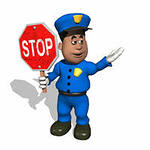 [Speaker Notes: п. 5. В случае несоответствия декларации установленным настоящим Порядком требованиям ГИТ  в течение не более 10 рабочих дней со дня поступления декларации обеспечивает ее возвращение работодателю:
посредством почтовой связи (в случае подачи декларации на бумажном носителе);
или уведомляет работодателя по электронной почте с использованием квалифицированной электронной подписи (в случае подачи декларации в электронном виде) с указанием причин возврата декларации.]
Порядок подачи декларации соответствия условий труда государственным нормативным требованиям охраны труда
28
Регистрация декларации
Прекращение действия декларации
Порядок формирования и ведения реестра деклараций соответствия условий труда государственным нормативным требованиям охраны труда
29
Формирование и ведение реестра осуществляется ГИТ
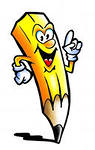 Сведения реестра размещаются на официальном сайте
 Федеральной службы по труду и занятости
 в сети «Интернет» и являются
  открытыми и общедоступными
(за исключением ИНН и ОГРН организации, подавшей декларацию)
[Speaker Notes: 2. Формирование и ведение реестра осуществляется Федеральной службой по труду и занятости и ее территориальными органами с применением стандартизированных технических и программных средств, позволяющих осуществлять обработку информации на основе использования единых форматов и стандартных протоколов и с соблюдением требований, установленных законодательством Российской Федерации в области информации, информационных технологий и защиты информации.

8. Сведения, содержащиеся в реестре, размещаются на официальном сайте Федеральной службой по труду и занятости в информационно-коммуникационной сети «Интернет» и являются открытыми и общедоступными, за исключением сведений, указанных в подпунктах «в» и «г» пункта 7 настоящего Порядка, составляющих закрытую часть реестра.]
Порядок формирования и ведения реестра деклараций соответствия условий труда государственным нормативным требованиям охраны труда
30
Федеральная служба по труда и занятости  обеспечивает
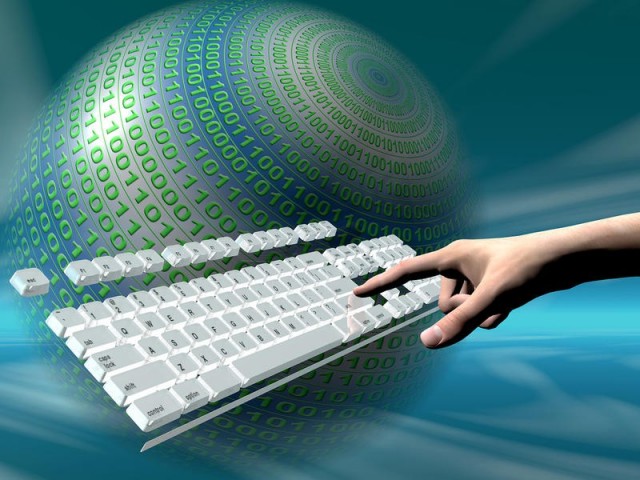 [Speaker Notes: 3. Федеральная служба по труду и занятости обеспечивает:
а) техническое функционирование реестра;
б) безопасное хранение и использование информации, содержащейся в реестре;
в) осуществление автоматизированного сбора, хранения, обработки, обобщения и анализа информации, содержащейся в реестре;
г) доступ в установленном порядке к информации, содержащейся в реестре;
д) защиту информации, содержащейся в реестре, от уничтожения, модификации и блокирования доступа к ней, а также от иных неправомерных действий в отношении такой информации, включая защиту сведений, относящихся к государственной и иной охраняемой законом тайне, в установленном законодательством Российской Федерации порядке;
е) взаимодействие реестра с иными информационными системами.]
Порядок формирования и ведения реестра деклараций соответствия условий труда государственным нормативным требованиям охраны труда
31
Федеральная служба по труда и занятости обеспечивает
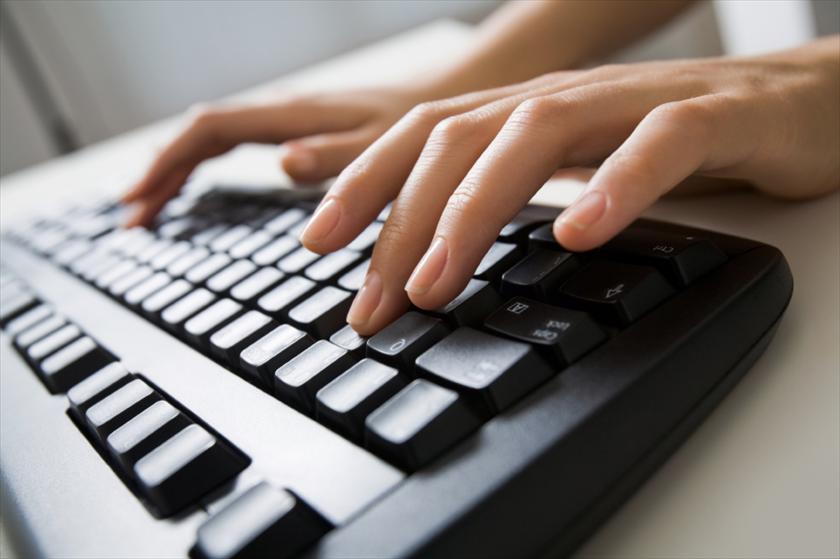 [Speaker Notes: 5. Сведения о декларации вносятся в реестр в течение пятнадцати рабочих дней со дня поступления декларации на бумажном носителе в территориальный орган Федеральной службы по труду и занятости или заполнения формы декларации на официальном сайте Федеральной службы по труду и занятости в информационно-телекоммуникационной сети «Интернет».
6. В случае выявления факта недостоверности сведений, указанных в декларации, Федеральная служба по труду и занятости или ее территориальный орган в течение пяти рабочих дней с момента их выявления обеспечивает внесение в реестр записи о прекращении действия декларации.]
Порядок формирования и ведения реестра деклараций соответствия условий труда государственным нормативным требованиям охраны труда
32
В реестре  содержатся сведения
[Speaker Notes: 7. В реестре содержатся следующие сведения:
а) полное наименование юридического лица (фамилия, имя, отчество (при наличии) индивидуального предпринимателя), подавшего декларацию;
б) место нахождения и место осуществления деятельности юридического лица (индивидуального предпринимателя), подавшего декларацию;
в) идентификационный номер налогоплательщика юридического лица (индивидуального предпринимателя), подавшего декларацию;
г) основной государственный регистрационный номер юридического лица (индивидуального предпринимателя), подавшего декларацию;
д) полное наименование организации, проводившей специальную оценку условий труда;
е) перечень рабочих мест, в отношении которых подана декларация, с указанием индивидуального номера рабочего места, численности работников, занятых на данном рабочем месте;
ж) реквизиты заключения эксперта организации, проводившей специальную оценку условий труда, явившегося основанием для подачи декларации;
з) срок действия декларации;
и) дата прекращения действия декларации.
8. Сведения, содержащиеся в реестре, размещаются на официальном сайте Федеральной службой по труду и занятости в информационно-коммуникационной сети «Интернет» и являются открытыми и общедоступными, за исключением сведений, указанных в подпунктах «в» и «г» пункта 7 настоящего Порядка, составляющих закрытую часть реестра.]
Порядок формирования и ведения реестра деклараций соответствия условий труда государственным нормативным требованиям охраны труда
33
В реестр  вносятся 

дополнительные
сведения
[Speaker Notes: 4. В реестр вносятся сведения о поступивших декларациях, сведения о продлении их действия, прекращении их действия в отношении рабочих мест, на которых с работниками произошли несчастные случаи на производстве (за исключением несчастных случаев на производстве, произошедших по вине третьих лиц), или в случаях, если у работников выявлены профессиональные заболевания, причиной которых явилось воздействие на работника вредных и (или) опасных факторов производственной среды и трудового процесса, а также в случае наступления обстоятельств, указанных в пункте 6 настоящего Порядка.

6. В случае выявления факта недостоверности сведений, указанных в декларации, Федеральная служба по труду и занятости или ее территориальный орган в течение пяти рабочих дней с момента их выявления обеспечивает внесение в реестр записи о прекращении действия декларации.]
Роль, права и обязанности работника, работодателя и организации, проводящей специальную оценку условий труда, при реализации процедуры декларирования соответствий условий труда.
34
«Плюсы» и «минусы» последствий проведения декларирования
35
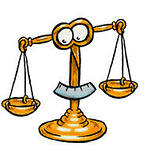 Ответственность работодателя
36
Ответственность работодателя :
…- не предпринимать действий, направленных на сужение круга вопросов, подлежащих выяснению при проведении СОУТ и влияющих на результаты ее проведения;
Кодекс Российской Федерации об административных правонарушениях
Статья 5.27.1. Нарушение государственных нормативных требований охраны труда, содержащихся в федеральных законах и иных нормативных
правовых актах Российской Федерации
Нарушение установленного порядка проведения специальной оценки условий труда на рабочих местах, либо ее непроведение влечет предупреждение или наложение административного штрафа – от 60 до 80 тысяч рублей.
Непредставление или несвоевременное представление в ГИТ сведений (информации) влечет:
дисквалификацию должностных лиц на срок от одного года до трех лет 
наложение административного штрафа в размере от 100 до 200 тысяч рублей
Практика. Рассмотрение ситуаций. Закрепление материала.
37
[Speaker Notes: Варианты ответа:
1. Приказ по организации об утверждение результатов декларирования в рамках проведения СОУТ.
2. Лист ознакомления в подразделениях.
3. При проведении инструктажей на рабочем месте.]
Практика. Рассмотрение ситуаций. Закрепление материала.
38
[Speaker Notes: Да, может. 
Статья 5. п. 1 
3) обжаловать результаты проведения специальной оценки условий труда на его рабочем месте в соответствии со статьей 26 настоящего Федерального закона.
-----
Статья 26. Рассмотрение разногласий по вопросам проведения специальной оценки условий труда
1. Разногласия по вопросам проведения специальной оценки условий труда, несогласие работника с результатами проведения специальной оценки условий труда на его рабочем месте, а также жалобы работодателя на действия (бездействие) организации, проводящей специальную оценку условий труда, рассматриваются федеральным органом исполнительной власти, уполномоченным на проведение федерального государственного надзора за соблюдением трудового законодательства и иных нормативных правовых актов, содержащих нормы трудового права, и его территориальными органами, решения которых могут быть обжалованы в судебном порядке.
2. Работодатель, работник, выборный орган первичной профсоюзной организации или иной представительный орган работников вправе обжаловать результаты проведения специальной оценки условий труда в судебном порядке.
---

Варианты обращений:
В комиссию по проведению специальной оценки.
В профсоюзную организацию.
Руководителю организации.
В государственную инспекцию по труду.
В судебном порядке.]
Практика. Рассмотрение ситуаций. Закрепление материала.
39
[Speaker Notes: Статья 11. Декларирование соответствия условий труда государственным нормативным требованиям охраны труда
5. В случае, если в период действия декларации соответствия условий труда государственным нормативным требованиям охраны труда с работником, занятым на рабочем месте, в отношении которого принята данная декларация, произошел несчастный случай на производстве (за исключением несчастного случая на производстве, произошедшего по вине третьих лиц) или у него выявлено профессиональное заболевание, причиной которых явилось воздействие на работника вредных и (или) опасных производственных факторов, в отношении такого рабочего места действие данной декларации прекращается и проводится внеплановая специальная оценка условий труда.
6. Решение о прекращении действия декларации соответствия условий труда государственным нормативным требованиям охраны труда принимается федеральным органом исполнительной власти, уполномоченным на проведение федерального государственного надзора за соблюдением трудового законодательства и иных нормативных правовых актов, содержащих нормы трудового права, о чем в срок не позднее чем в течение десяти календарных дней со дня наступления указанных в части 5 настоящей статьи обстоятельств делается соответствующая запись в реестре деклараций соответствия условий труда государственным нормативным требованиям охраны труда.
 
-----
Прекращение действия декларации:
В случае несчастного случая (за исключением случаев, произошедших по вине третьих лиц), причиной которого явилось воздействие на работника ВОПФ.
В случае выявления профессионального заболевания, причиной которого явилось воздействие на работника ВОПФ.
Выявление факта недостоверных сведений, указанных в декларации.

Таким образом: 
Во-первых, решение о прекращении действия декларации ГИТ.
Во-вторых, реализация осуществляется ГИТ путем внесения записи (о прекращении действия декларации) в электронном реестре деклараций, находящегося на официальном сайте федеральной инспекции труда в Интернете, в течение 10 календарных дней со дня НС/ПЗ и 5 рабочих дней в случае выявления факта недостоверных сведений, указанных в декларации.]
Практика. Рассмотрение ситуаций. Закрепление материала.
40
[Speaker Notes: Статья 11. Декларирование соответствия условий труда государственным нормативным требованиям охраны труда
5. В случае, если в период действия декларации соответствия условий труда государственным нормативным требованиям охраны труда с работником, занятым на рабочем месте, в отношении которого принята данная декларация, произошел несчастный случай на производстве (за исключением несчастного случая на производстве, произошедшего по вине третьих лиц) или у него выявлено профессиональное заболевание, причиной которых явилось воздействие на работника вредных и (или) опасных производственных факторов, в отношении такого рабочего места действие данной декларации прекращается и проводится внеплановая специальная оценка условий труда.

Ответ.
Причины НС связанны с воздействием на работника ВОПФ или нет? Если нет, то декларация продолжает действовать.
Сведения о НС подаются в ГИТ в установленном порядке.
ГИТ принимает решение о прекращении действия декларации относительно ЭТОГО РАБОЧЕГО МЕСТА. На остальные рабочие места действие декларации сохраняется.
ГИТ вносит соответствующую запись в реестре деклараций, находящиеся на сайте Федеральной инспекции по труду. 
Проводится внеплановая СОУТ.]
Контрольные вопросы
41
[Speaker Notes: Правильные ответы:
1 – б)
2 – в)
3 – б)]
Контрольные вопросы
42
[Speaker Notes: Правильные ответы:
4 – в)
5 – в)
6 – в)]
Ответы на контрольные вопросы
43
[Speaker Notes: Правильные ответы:
4 – в)
5 – в)
6 – в)]